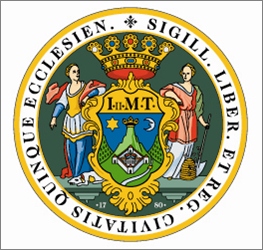 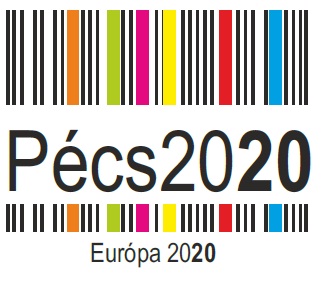 Pécs 2020Pécs város 2014-2020 között tervezett SMART fejlesztései
Dr. Merza Péter
vezérigazgató
Pécsi Városfejlesztési Nzrt.

Pécs, 2015. június 2.
Mitől SMART egy fejlesztés?
Mit jelent az, hogy OKOS VÁROS?
Lehetséges-e a SMART technológiák ágazati specifikálása (minden benchmark már egyben smart is?)
Megengedhetjük-e magunknak, hogy bármely fejlesztésünk ne SMART legyen?
Van-e jövője Magyarországnak / Pécsnek, ha bármely ágazatban, közszolgáltatásban nem vagyunk „SMART”-ak?
SMART város = fenntartható város? Pécs esetében kompakt város?
Smart technológiák – üzemeltetési anomáliák, költségek….
SMART fejlesztések finanszírozása…. GINOP????
I.  A Pécs2020 program európai uniós és hazai alapjai, a fejlesztések tartalmát meghatározó feltételek
Az Európai Unió a Partnerségi Megállapodás az alábbi tematikus célterületek támogatását teszi lehetővé a 2014-2020-as tervezési időszakban: 
1: A kutatás, a technológiai fejlesztés és az innováció erősítése 
2: Az információs és kommunikációs technológiákhoz való hozzáférés, azok használatának és minőségének javítása 
3: A kis- és középvállalkozások, a mezőgazdasági (az EMVA keretében), a halászati és akvakultúra-ágazat (az ETHA keretében) versenyképességének javítása 
4: Az alacsony szén-dioxid-kibocsátású gazdaság felé történő elmozdulás támogatása minden ágazatban 
5: Az éghajlatváltozáshoz való alkalmazkodás, a kockázatmegelőzés és –kezelés előmozdítása 
6: A környezetvédelem és az erőforrás-felhasználás hatékonyságának előmozdítása 
7: A fenntartható közlekedés előmozdítása és a szűk keresztmetszetek megszüntetése a főbb hálózati infrastruktúrákban 
8: A fenntartható és minőségi foglalkoztatás, valamint a munkavállalói mobilitás támogatása 
9: A társadalmi együttműködés erősítése és a szegénység, valamint a hátrányos megkülönböztetés elleni küzdelem 
10: Az oktatásba és a képzésbe, többek között a szakképzésbe történő beruházás a készségek fejlesztése és az egész életen át tartó tanulás érdekében 
11: A hatóságok és az érdekelt felek intézményi kapacitásának javítása és a hatékony közigazgatáshoz történő hozzájárulása
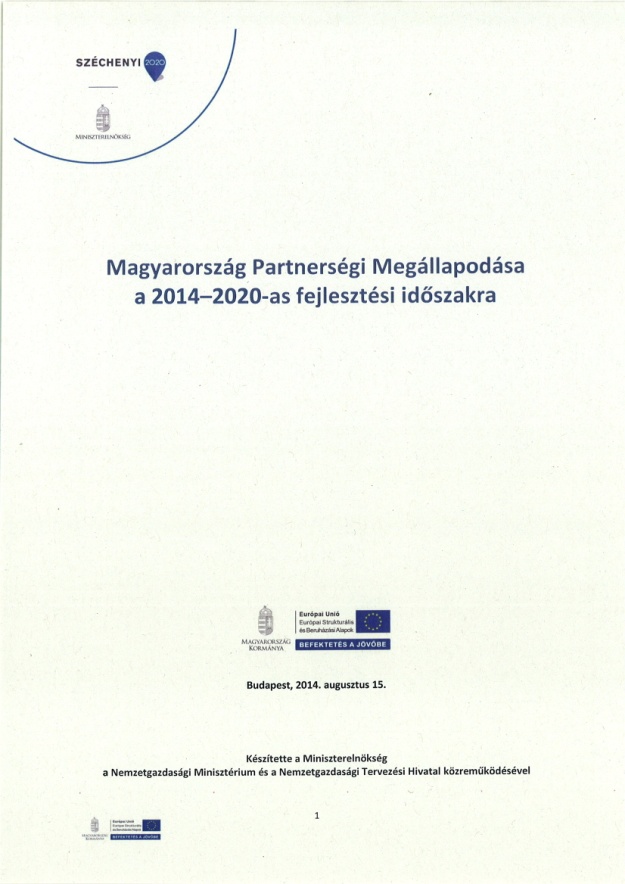 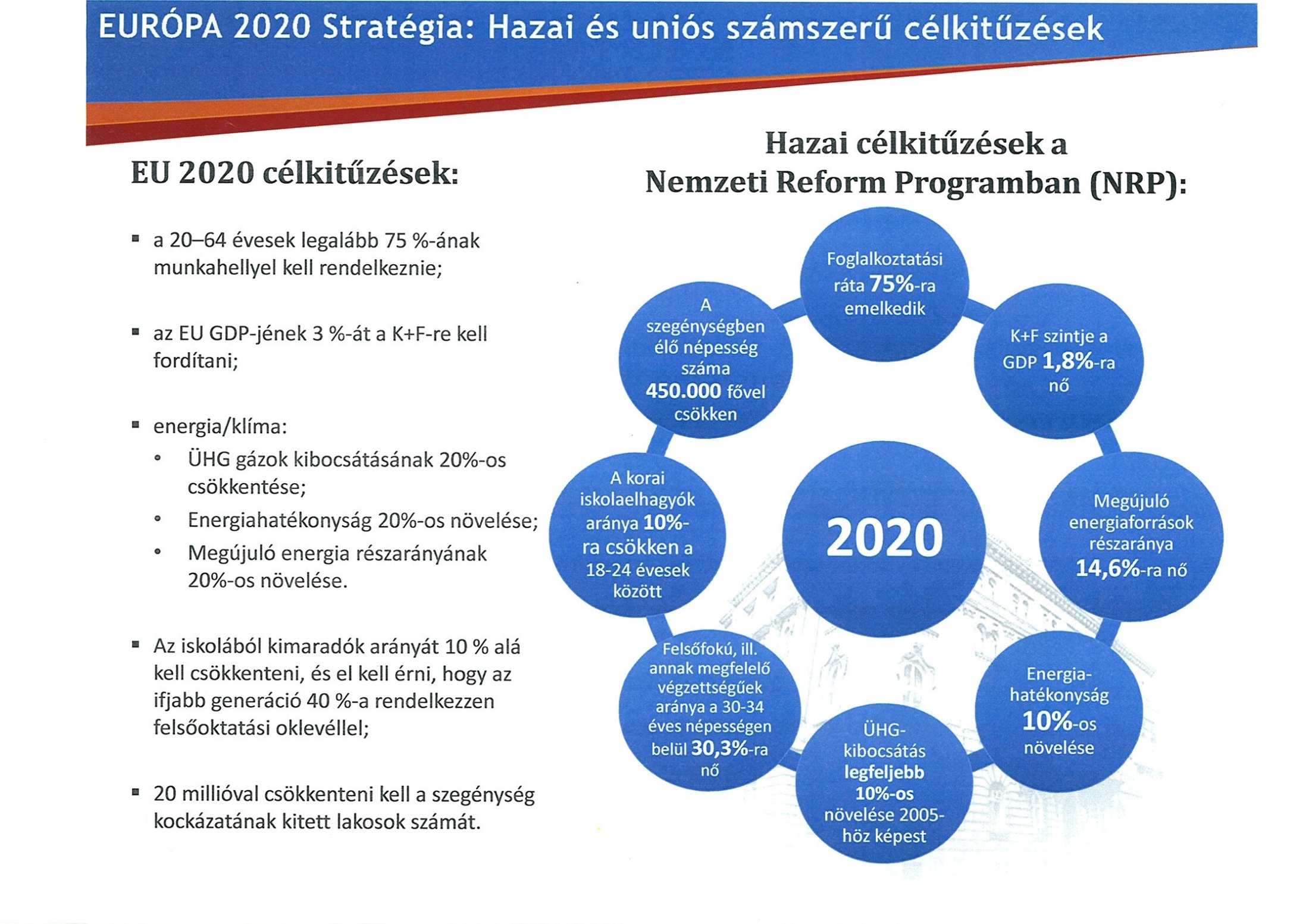 II.  Az Európai Unió által biztosított fejlesztési keretek
A továbblépés irányai: Európa Zöld Fővárosa pályázat
Az Európa Zöld Fővárosa Díj (European Green Capital) a hosszú távú, innovatív környezetvédelmi megoldásokat előtérbe helyező városokat jutalmazza. 
A Díj korábbi nyertesei: 2010 – Stockholm, 2011 – Hamburg, 2012 – Vitoria-Gasteiz, 2013 – Nantes, 2014 – Koppenhága, 2015 – Bristol

A pályázatokat elbírálásának mutatói:
éghajlatváltozás: mérséklés és alkalmazkodás,
helyi közlekedés,   
városi zöldterületek fenntartható területhasználata,
természet és biodiverzitás,
környezeti levegő minősége,
akusztikus környezet minősége,
hulladékkeletkezés és -kezelés,
vízgazdálkodás,
szennyvízkezelés,
környezeti innováció és fenntartható foglalkoztatás,
energetikai teljesítmény,
integrált környezetirányítás.
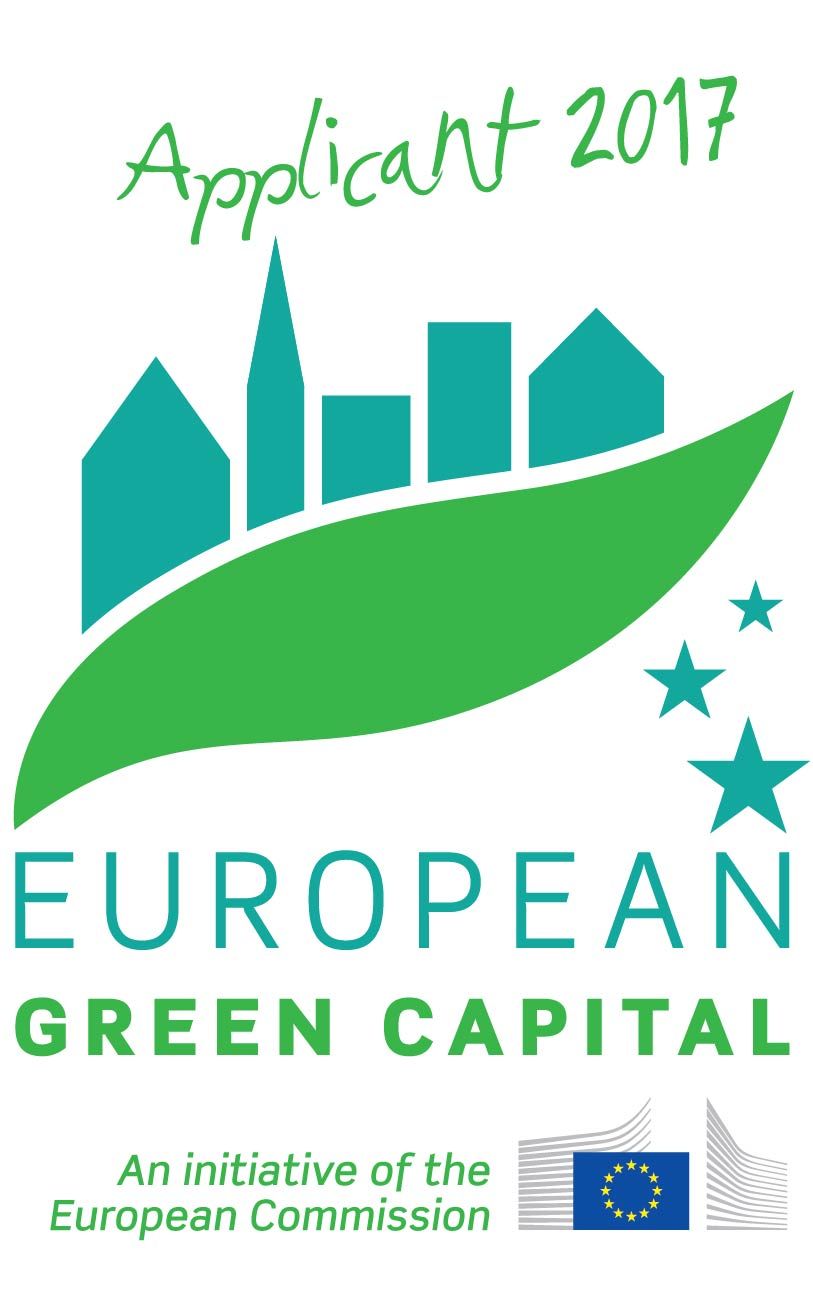 9
Aktuális fejlesztéseink, munkáink:

Elektromos buszok beszerzése KÖZOP – IKOP – TOP: „Nulla emissziós közlekedési terület kialakítása Natura 2000-es és UNESCO védettségi területeken”

BIOKOM-mal közösen, megkezdtük a teljes belvárosi (városi) közlekedésirányítási rendszer tervezését – radikális beavatkozások várhatóak 2017-ben (integrált parkolási, behajtási, közlekedésirányítási, „városhasználati” rendszer, térfigyelő kamerarendszer, stb.)

 Konzorciumvezetőként benyújtott H2020 Lighthouse pályázat

 Intelligens ledes közvilágítás II. ütem – KEOP maradványforrás terhére

 Megkezdődött a 8 x 500 kWh-s naperőmű tervezése

Smart turisztikai fejlesztések: „Értékes Pécs” applikációk, stb.
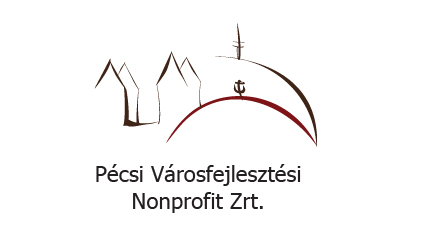 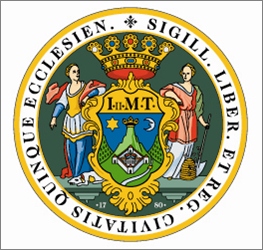 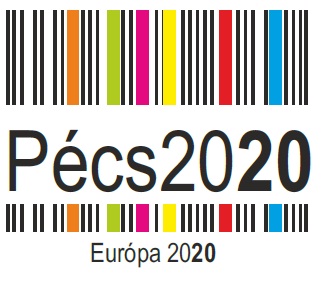 Köszönöm a megtisztelő figyelmüket!



Pécs város 2014-2020 közötti fejlesztéseiről további információkat a 
Pécsi Városfejlesztési Nzrt. honlapján találhatnak.

www.pecsivarosfejlesztes.hu
www.pvfzrt.hu